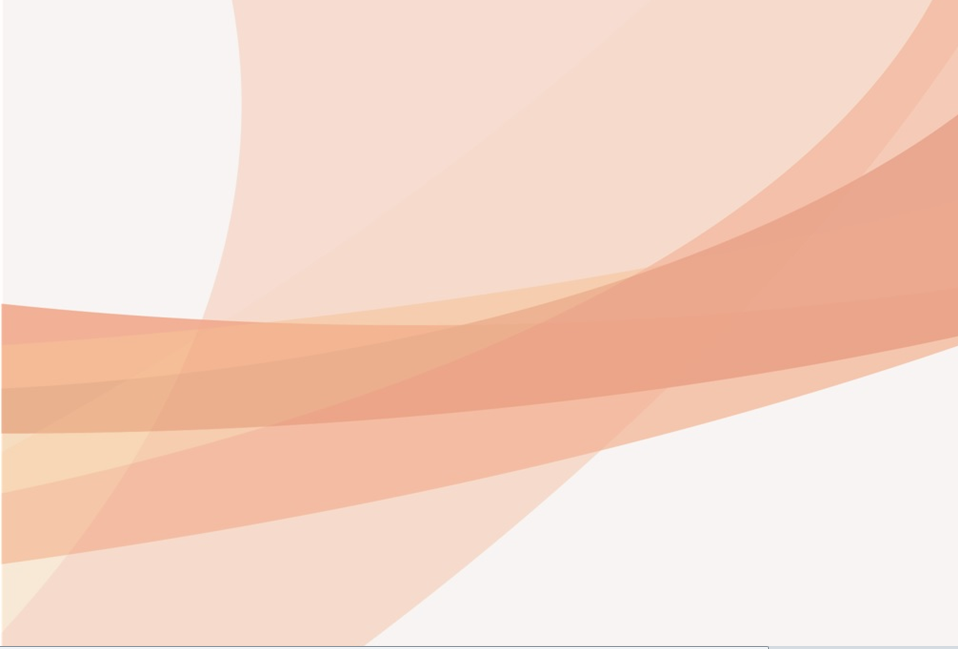 Arte Dramático
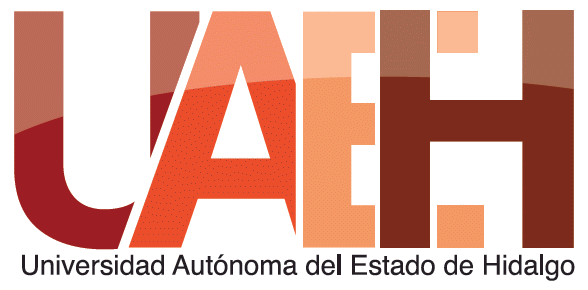 Lic. Alejandra Rodrigo
Actuación V (Creación de personaje 1)
5º  semestre
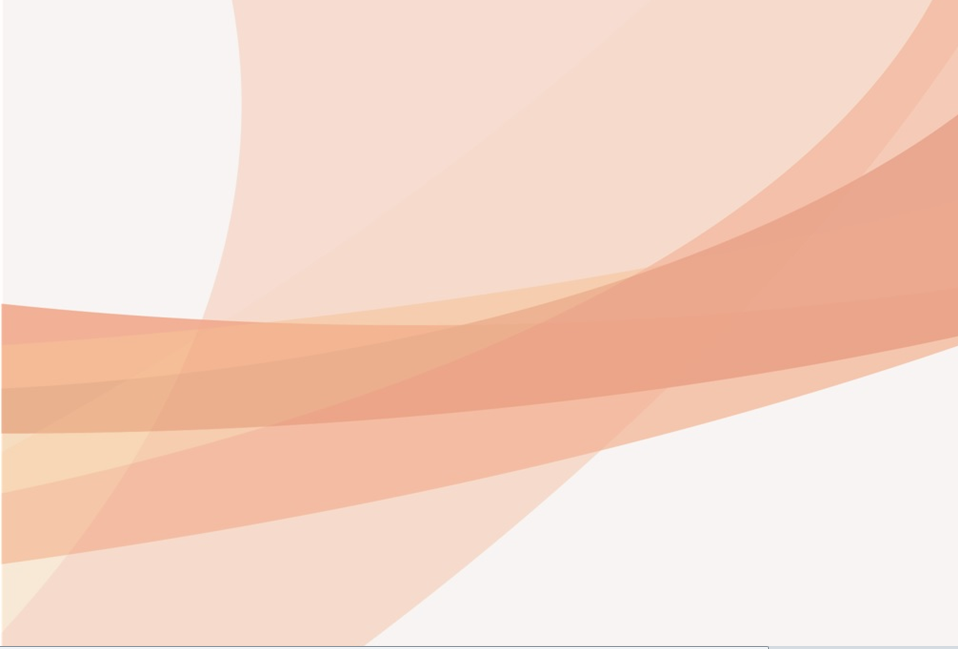 El Sistema Stanislavski
Resumen.-  La siguiente presentación tiene como objetivo exponer los principios del Sistema Stanislavski , puesto que algunos elementos de este Sistema serán explorados por el alumno de manera práctica para el desarrollo de un personaje  realista.
Es importante hacer aclaraciones conceptuales de Stanislavski, ya que a lo largo del tiempo se  han trastocado o mal entendido los términos propuestos por él, ya sea por malas traducciones de sus libros o interpretaciones equivocadas. En cualquiera de los casos hay que observar en su sistema que lo que siempre buscó  sobre el trabajo del actor, fue la organicidad. Gracias a su método y a ciertos conceptos propuestos por él, muchos investigadores del siglo XX lograron establecer y proponer otros caminos de creación actoral.
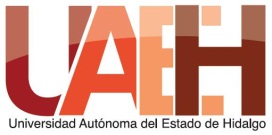 Instituto de Artes
Palabras clave.- Estado creativo, relajación, atención, escucha, observación, fe y sentido de verdad, acción,  acciones internas, piscológicas, acciones físicas, acción orgánica, metamorfosis.
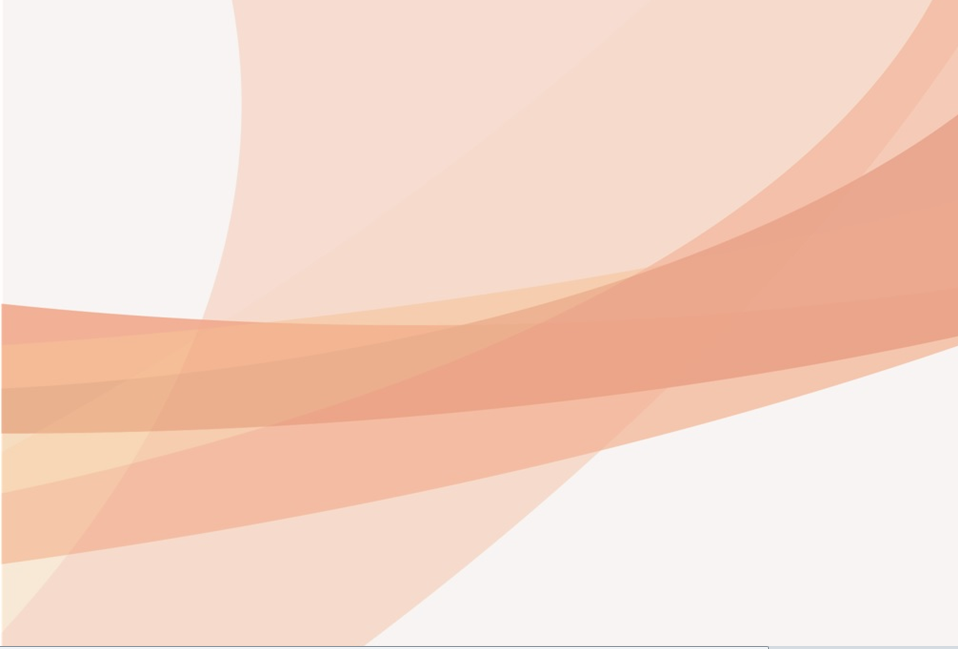 Primera Proposición.-

“No existen fórmulas establecidas para convertirse en un gran actor, […] existen una serie de pasos y etapas que conducen hacia el verdadero estado creativo de un actor en escena.”  (STANISLAVSKI, 2014)

Etapas o pasos:

Debe ser físicamente libre, en libre control de sus músculos.
Debe estar su atención extraordinariamente despierta.
Debes ser capaz de escuchar y observar en el escenario, tal como lo haría en la vida real; es decir, en contacto con la persona que desempeña el papel opuesto al suyo.
Debe creer en todo lo que sucede en el escenario, y que está relacionado con la obra. (STANISLAVSKI, 2014)
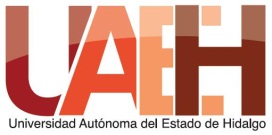 Instituto de Artes
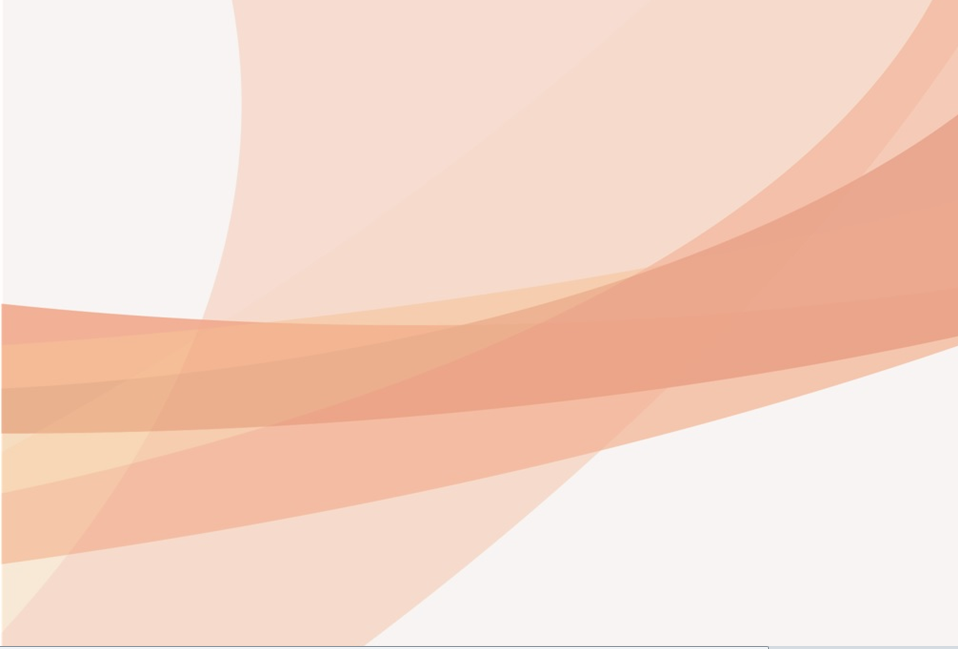 Segunda Proposición.-

	Un verdadero estado creativo interno en el escenario hace 	posible que un actor ejecute acciones necesarias, de acuerdo 	con los términos de la obra, ya sean acciones internas, 	psicológicas, o externas, físicas. En realidad, en cada acto físico 	existe un motivo psicológico que impulsa la acción física. De la 	unión de estas dos acciones resulta la acción orgánica de la 	escena. (STANISLAVSKI, 2014)

a) Colocarse en situación.
“¿Qué haría yo si me pasara a mí lo mismo que le ocurre en la obra al personaje que estoy interpretando?” (STANISLAVSKI, 2014)
b) El por qué de las acciones del personaje.
c) Actúa sin reflexionar.
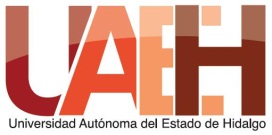 Instituto de Artes
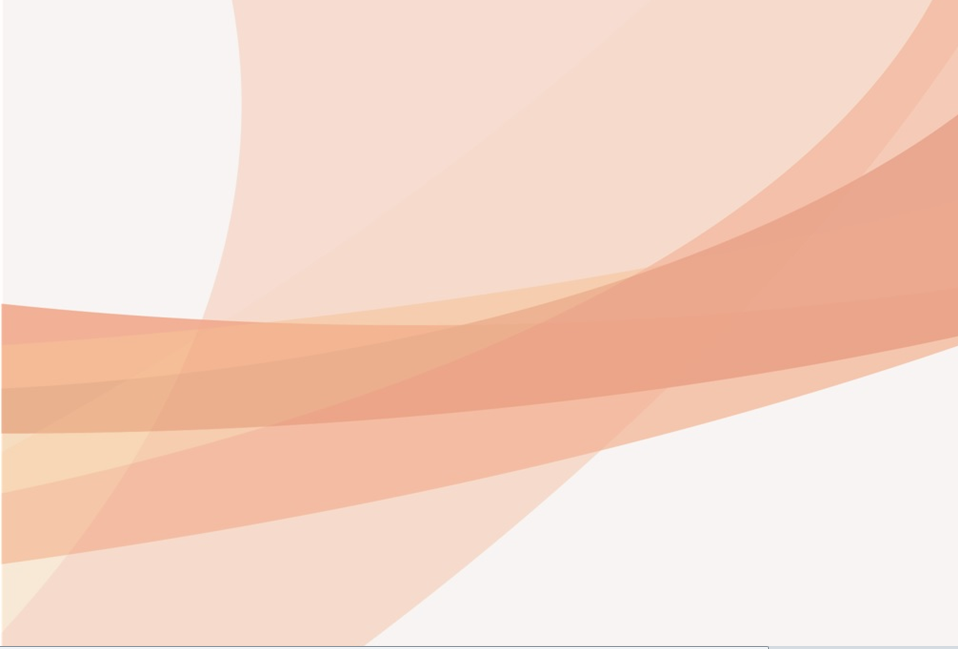 Tercera Proposición.-

	La verdadera acción orgánica está vinculada con la necesidad de 	generar sentimiento sinceros.

	[…] En escena, un verdadero estado creativo interno, acción y 	sentimiento, dan lugar a una vida natural que se desarrolla sobre 	el escenario, en la forma de uno de los personajes. Por este medio 	te acercas a lo que llamamos “metamorfosis” […]  (STANISLAVSKI, 	2014)
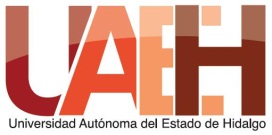 Instituto de Artes
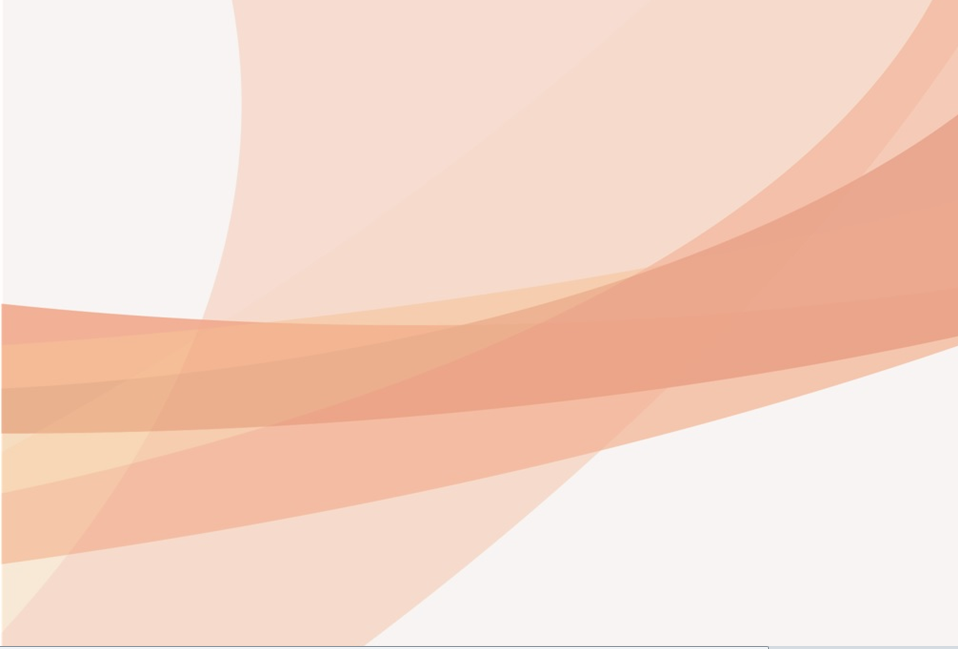 Herramientas del Sistema

Relajación de los músculos.-  […] desarrollar una especie de control algo así como un observador. Éste debe cuidar por todos los medios de que no se localice en ningún lugar del cuerpo una cantidad adicional de contracción muscular. Este método de observación por uno mismo y de eliminación de toda tensión innecesaria, se perfeccionará hasta que se convierta en un hábito mecánico subconsciente. (STANISLAVSKI, 2014)

Concentración de la atención.-  Desarrollar la capacidad de observación. Abrir la conciencia para darnos cuenta de qué es lo que nos rodea. Si focalizamos nuestra atención en un objeto, nacerá un deseo una motivación para realizar algo con el objeto.

Imaginación.-  “La imaginación crea cosas que pueden ser o que pueden ocurrir, mientras que la fantasía inventa cosas que no pueden existir, que no pudieron ser ni serán. Y sin embargo, quién sabe, quizá puedan ser. “(STANISLAVSKI,  2014)

El proceso imaginativo requiere un motivo, la acción interior debe acompañar a la acción exterior.
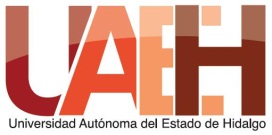 Instituto de Artes
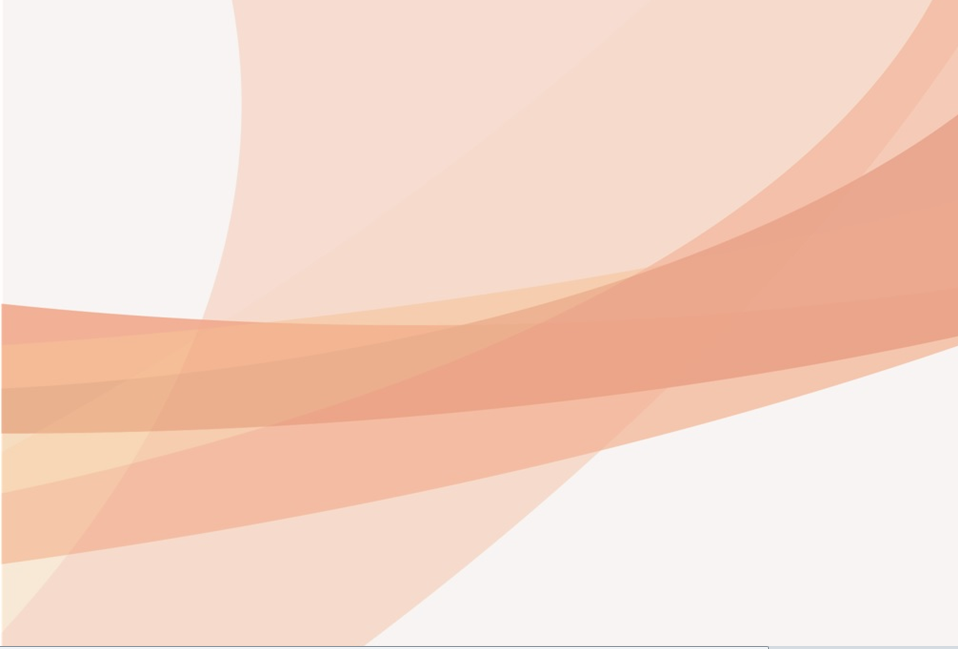 El mágico “SI”.- 

Es un condicional que produce un estímulo interior.
No requiere esfuerzo para asumirlo.
Produce una real actividad íntima, un estímulo interno instantáneo.
Genera verdad imaginaria.

Fe y sentido de verdad.-

Dos clases de verdad, el hecho real creado automáticamente durante la cotidianidad y el tipo escénico, igualmente verdadero, pero que se origina sobre el plano de la ficción imaginativa y artística.
Lo importante es cómo el actor, un ser humano, habría actuado si las circunstancias y condiciones del personaje hubieran sido reales.
Nos interesa la realidad de la vida interior de un espíritu humano, por una parte, y la creencia en esa realidad por la otra.
La verdad escénica es la cual el actor debe hacer uso en sus momentos de creación.
La verdad no puede ser separada de la fe ni la fe de la verdad.
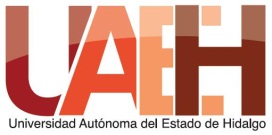 Instituto de Artes
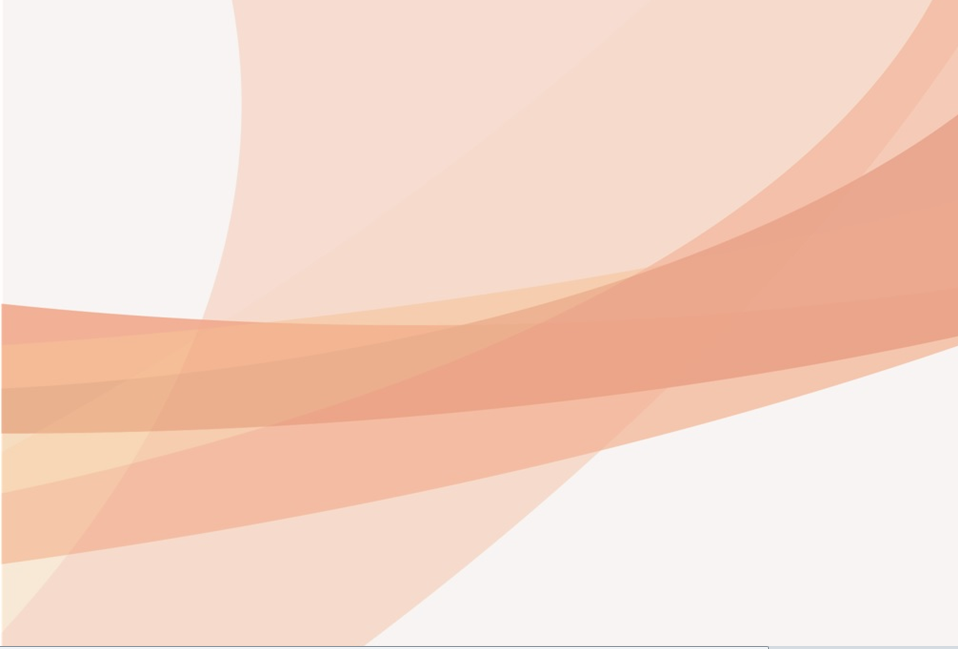 Acción.- 

Sus momentos.- 

“Primero desea algo, se vuelve anhelo, se define en verbo, y luego se ejecuta con organicidad” (Boleslavski,  1998)

Debe tener.-
Justificación interior, ser lógica, coherente y real. 
Siempre debe hacerse con un propósito
El si funciona como palanca para elevarnos al campo de la imaginación.
“La acción es el recipiente al que los sentimientos artísticos van a desembocar; es una especie de punto magnético que atrae sentimientos y emociones conjuntándolos con cualquier expresión que haya escogido para su movimiento”. (CHEJOV, 1998)
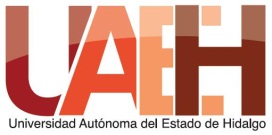 Instituto de Artes
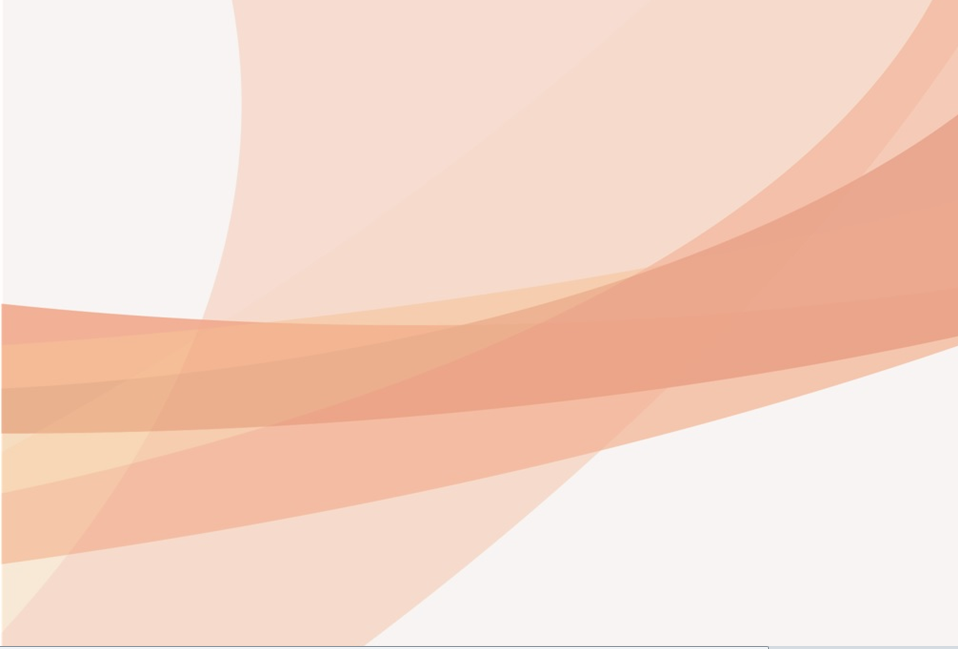 Unidades. –
 
La subdivisión de la acción dramática.
Acciones que delimitan el canal, que están dirigidas al objetivo principal.  En ellas se pueden usar sustantivos.

Objetivo.-  
Es un verbo. (Lo que el personaje anhela, desea, su finalidad su meta)
Es una parte orgánica de la unidad; es decir, crea la unidad que lo rodea.
La acción que prepara el resultado.
El Objetivo infunde fe en su derecho de llegar al escenario y permanecer en él.
Todos los objetivos llevados por las unidades de acción desembocarán en el superobjetivo, el objetivo principal.

“Sólo les doy tres problemas: ustedes se conocen, se miran el uno a otro  y se casan” (CEBALLOS, 2013)
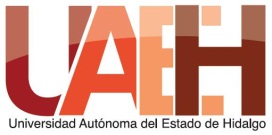 Instituto de Artes
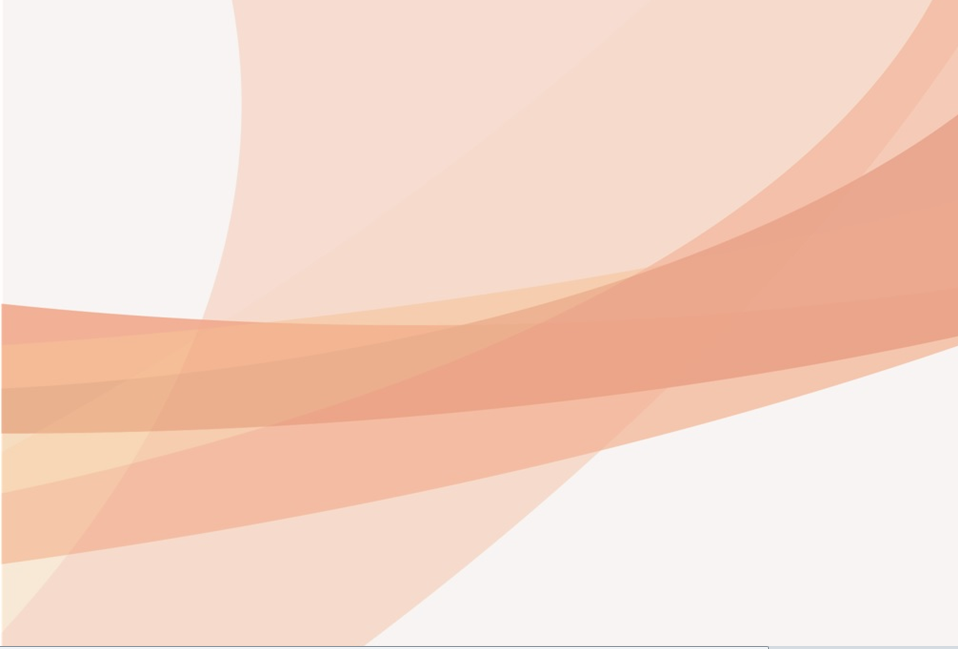 Memoria Emotiva.-

La memoria que hace revivir sensaciones:

Memoria sensitiva.- El registro generado a través de la experiencia captada por nuestros sentidos.

Memoria emotiva.- “Esos sentimientos, extraídos de nuestra experiencia actual, y transferidos a nuestro papel, son los que le dan vida a la obra.” (STANISLAVSKI, 1983)

La emoción es energía, emanada por la misma naturaleza. Es orgánica y genuina. Las  emociones básicas, según Gabriel Roth son: miedo, tristeza, ira, alegría y compasión.

Los sentimientos son sensaciones energéticas sumadas a una idea, por ejemplo el amor o el odio por una persona.

    “Los sentimientos son el resultado de algo que se ha desarrollado antes.” 
      (STANISLAVSKI, 1983)
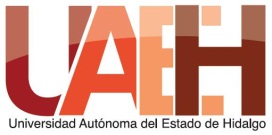 Instituto de Artes
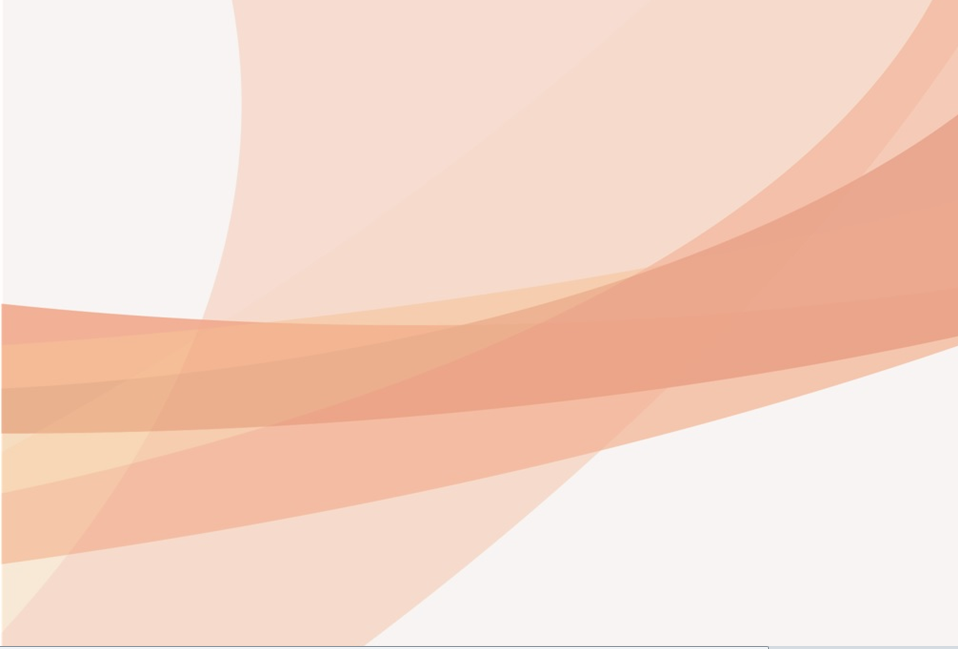 El  Análisis.- 

Medio para conocer la obra. Caminos de actuación, dirección básica, super objetivo, línea de acción, sentido del texto, sentido del personaje.

“Al analizar debemos dedicar atención especial a las acciones físicas, pues ellas son clave para liberar la conciencia creativa” (STANISLAVSKI, 2014)

Ayuda a proveer al actor de impulsos, estímulos que nutran el espíritu del personaje.
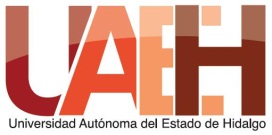 1er Concurso de TUTORÍAS 2015
Instituto de Artes
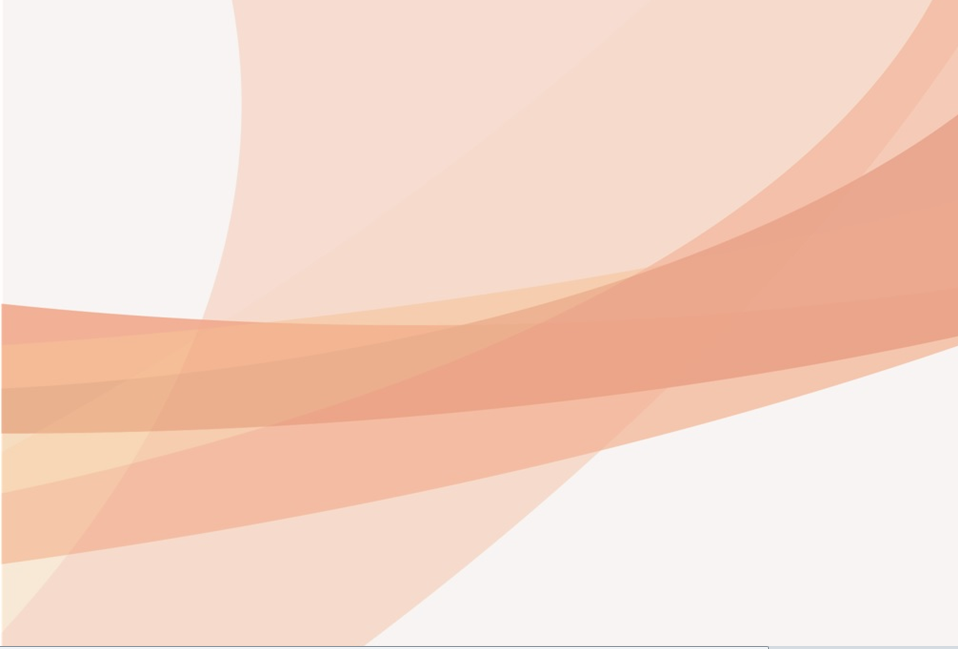 Elementos del análisis de una obra.-

Valoración de los hechos: Línea de acción.

Desarrollo creativo: Alcanzar una comprensión profunda de la obra.
 
Primer contacto: El encuentro con la obra generando una interpretación propia a partir de sorpresas e impresiones  del actor.

Circunstancias dadas: Los hechos, eventos, época, tiempo y lugar de acción, condiciones de vida, la interpretación de los actores y del director, la puesta en escena, la producción, los sets, el vestuario, la escenografía, la  iluminación y efectos de sonido. Aquello que el actor debe de tomar en cuenta para crear a su personaje. El si mágico es el punto de partida para abordar estas circunstancias.

El núcleo: La idea.
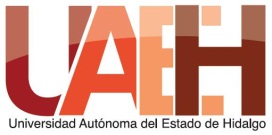 Instituto de Artes
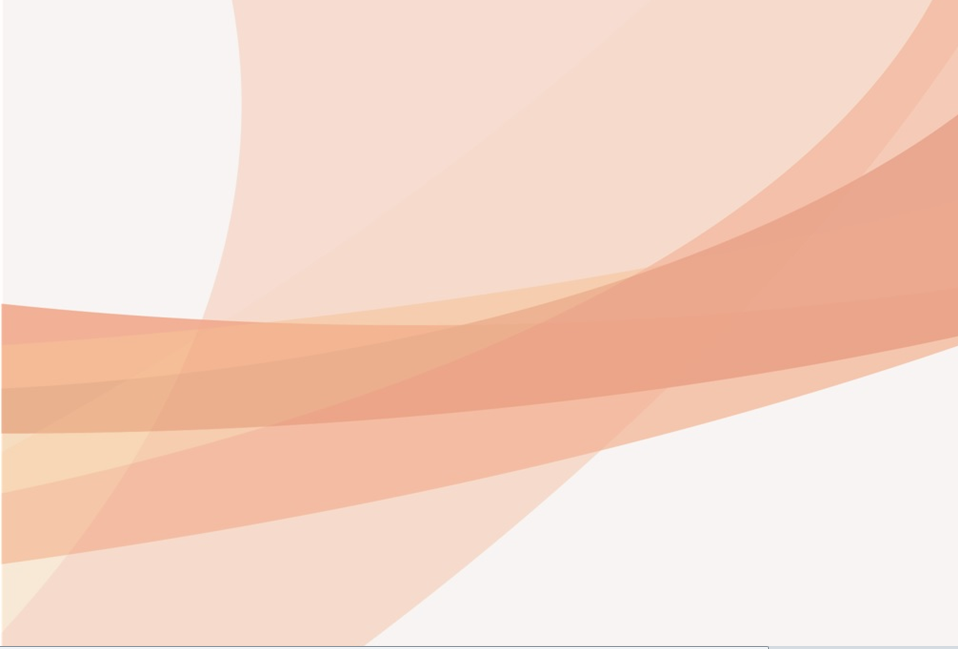 Dominio del dramaturgo: tratamiento de ideas, estilo, los personajes etc.

Trama: La forma en la que se narran los hechos. Ayuda a entender el contenidos y las interrelaciones de los hechos de la obra.

Subtexto: Aportación del actor.  Es el pensamiento que revela.

El super objetivo: La idea esencial motivado por el deseo apasionado.

Texto: “El valor creativo del texto de la obra, en cuanto a su contenido interno, se sitúa en el subtexto” (STANISLAVSKI, 2014)

Partes, unidades, episodios: división temporal que sirve para reconocer las partes que conforman la obra.
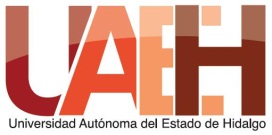 Instituto de Artes
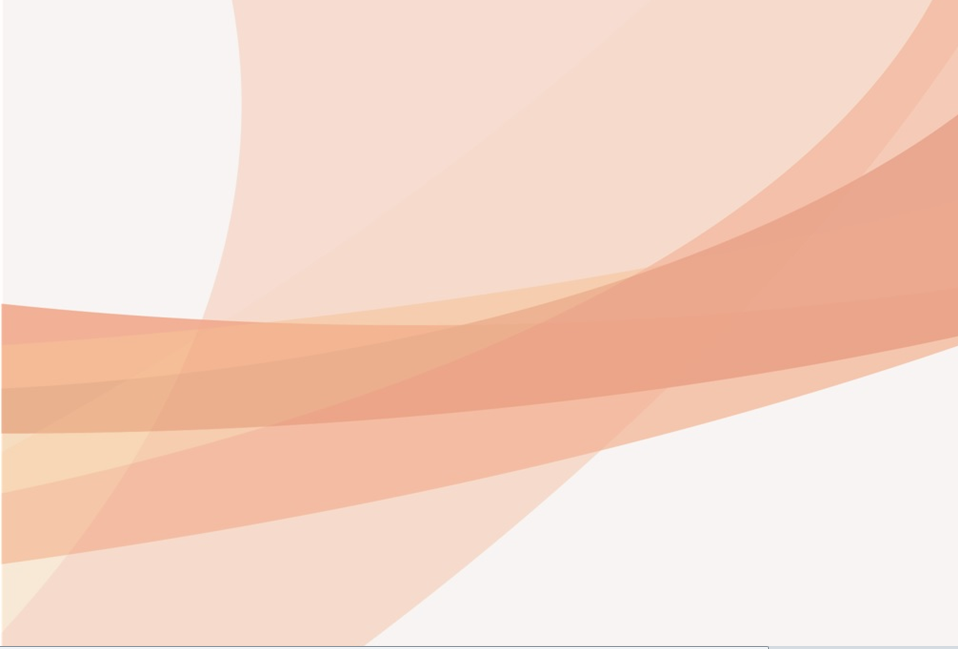 Aclaraciones de Stanislavski sobre su método:

	“El poder de este método radica en el hecho de que no ha sido 	propiamente inventado, sino que está basado en las leyes de la 	naturaleza”. (STANISLAVSKI,  2013) 

	“El sistema no es como un traje a la medida que te puedes 	simplemente 	colocar, es todo un estilo de vida, y tienes que educarte 	en él; no 	puedes hacer esto con rapidez.” (STANISLAVSKI,  2013) 

	“Si trabajas impulsado por un fuerte deseo y disciplina; si llegas a 	conocer tu propia naturaleza, tu talento te permitirá convertirte en un 	verdadero artista.” (STANISLAVSKI,  2013) 

	“Mi sistema es para todas las naciones; todos los pueblos poseen la 	misma naturaleza humana, esta se manifiesta de diversas maneras; 	pero mi sistema no es obstáculo para la expresión propia.”    	(STANISLAVSKI,  	2013)
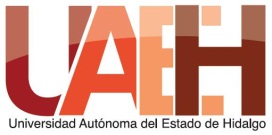 Instituto de Artes
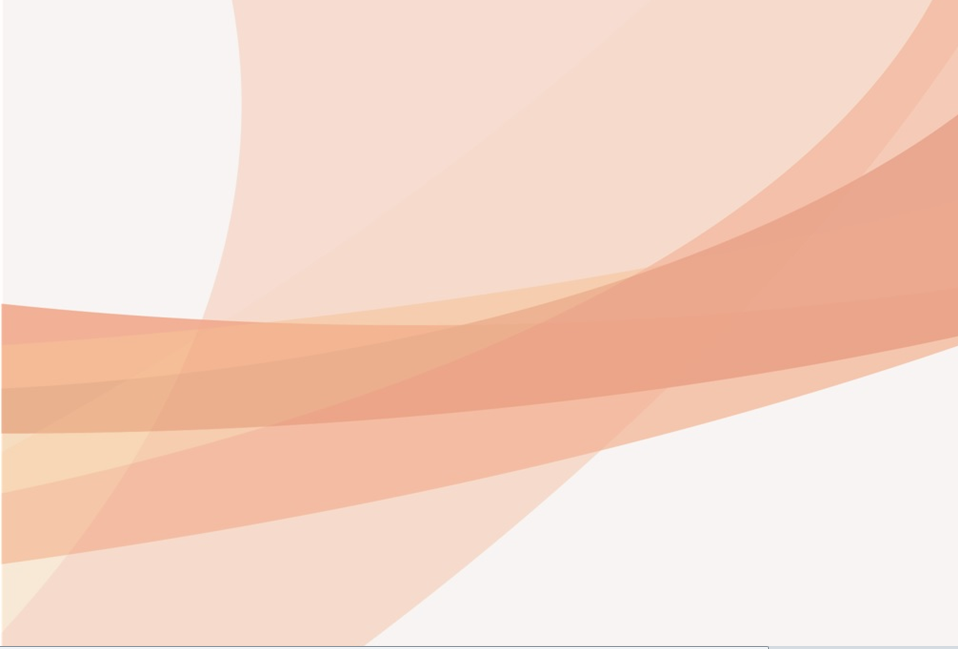 “El trabajo de un actor no es crear sentimientos, sino solamente producir ciertas circunstancias en las cuales pueden ser engendrados los verdaderos sentimientos”.(STANISLAVSKI, 2014)


“Nosotros estamos inclinados a olvidar que la obra impresa  no es una pieza terminada hasta que se le  representa en el escenario con actores y es llevada a la vida por la exposición de genuinas emociones humanas.” (STANISLAVSKI, 2014)

	Desafortunadamente, algunos de mis compañeros actores y discípulos han 	adoptado mi terminología sin pensar demasiado en su significado; ellos 	comprendieron asintiendo con la cabeza, pero no con sus sentimientos; y lo 	que es peor: ellos quedaron plenamente satisfechos con esto, difundieron 	mi terminología y se propusieron difundir mi método. Nada puede ser mas 	dañino para 	el arte que el uso de un método por el simple deseo de 	usarlo. 	(STANISLAVSKI, 2014)
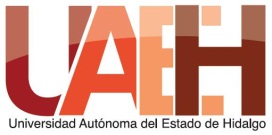 Instituto de Artes
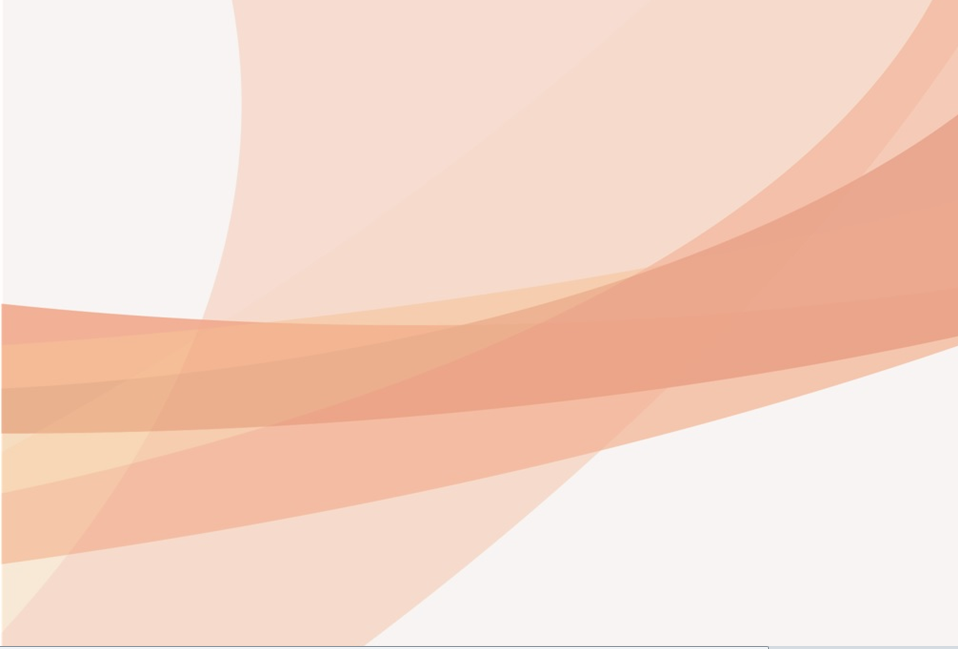 BOLESLAVSKI, R. y CHEJOV, M. (1998) El arte del actor.  ESCENOLOGÍA. México.

CEBALLOS, E. (2013) Principios de la dirección escénica. ESCENOLOGÍA. México.


STANISLAVSKI, K.  (2014) Manual del Actor.  Grupo Editorial Tomo, S.A. de C.V. México.

STANISLAVSKI, K.  (2013) Sistema y Métodos del  Arte  Creador.  Grupo Editorial Tomo, S.A. de C.V. México.

STANISLAVSKI, K.  (2013) El trabajo del actor sobre el personaje. Grupo Editorial Tomo, S.A. de C.V. México.

STANISLAVSKI, K. (1983) Cómo se prepara un actor. EDITORIAL ARTE Y LITERATURA. Cuba.
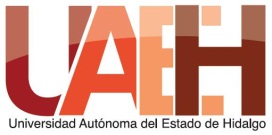 Instituto de Artes